Dependable Multiprocessor (DM) Implementation for Nano-satellite and CubeSat Applications(Challenging Packaging for High Performance Embedded Computing)
Précis
 
14th High Performance Embedded Computing Workshop
16 September 2010
Dr. John R. Samson, Jr.
Honeywell Defense & Space, Clearwater, FL
Overview
Space applications have been, and will continue to be, subject to
    severe size, weight, and power constraints 

   The need for/use of high performance embedded computing in
     space exacerbates the size, weight, and power problems

   Flying high performance embedded computing in nano-satellite 
     and CubeSat applications presents unique problems which
     require unique solutions

   Small, light-weight, low power, COTS Computer-on-Module (COM),
     e.g., Gumstix, technologies are potential solutions to the size,
     weight, and power problems

  Platform- and technology-independent Dependable Multiprocessor
    Middleware (DMM) allows COMs to be used in nano-satellite and 
    Cubesat applications
Size and Weight Challenges
CubeSats  are flown in various sizes
-  1U and 3U CubeSats are the most popular
-  6U and 12U CubeSats are on the drawing boards

  1U and 3U CubeSats are launched from P-PODs 
    (Poly-Picosatellite Orbital Deployers)

   A P-POD can launch three (3) 1U CubeSats, one (1) 1U
    and one (1) 2U CubeSat, or one (1) 3U CubeSat
Prototype CubeSat Launcher and CubeSat Models *
P-POD After CubeSat Ejection ^
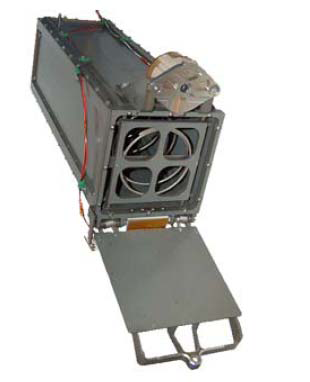 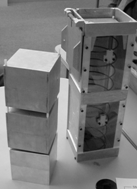 1U CubeSat
(10 cm x 10 cm x 10 cm)
P-POD
Launcher
Launch
Spring
*  Excerpted from “CubeSat: The Development and Launch Support Infrastructure for Eighteen Different 
    Satellite Customers on One Launch,” Jordi Puig-Suari, Clark Turner, & Robert J. Twiggs, California
    Polytechnic University, 15th Annual Utah State University Conference on Small Satellites

^  Excerpted from Nanosatellite Separation Proposal, “Nanosatellite Separation Experiment Using a P-POD
    Deployment Mechanism,” John Sangree, the University of Texas at Austin, circa 2007
Power Challenges – Generation & Dissipation
Solar Panels
3U CubeSat with Hinged 
Solar Panels Deployed
Axial View of P-POD Launcher
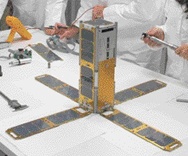 3U CubeSat with Hinged 
Solar Panels Folded
Hinges
3U CubeSat with 
Hinged Solar
Panels Fully 
Deployed
3U CubeSat with 
Hinged  Solar
Panels Partially 
Deployed
Solar panels can be one- 
    sided or two-sided

  Solar cells can  also cover
    the sides of the CubeSat
Example: Gumstix™ Computer on Module (COM) - A Small, 
Light-Weight, Low-Power Processing Solution *
Gumstix Cluster:  Seven (7) Gumstix Modules on 
“Stage Coach” Expansion Board
Gumstix Processor Module:
Ethernet Switch
58 mm
 (~2.28”)
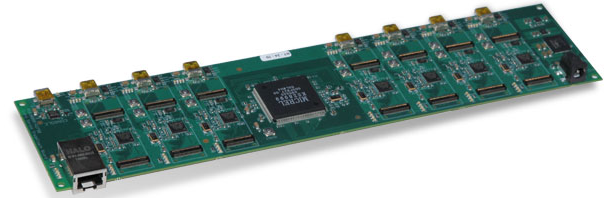 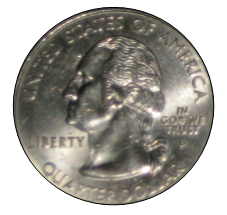 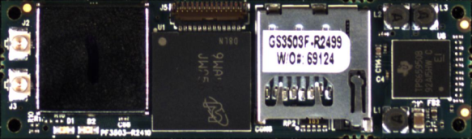 17 mm
(~0.67”)
~1600 DMIPS
OMAP 3503 Application
Processor with  ARM 
Cortex -AP8 CPU
    256 MBytes RAM
256 MBytes Flash
Fully populated board < 20 Watts
Gumstix Module Locations
CubeSat Side View
CubeSat Axial View
Stage Coach Board
10 cm
~10 cm
~10 cm
~10 cm
10 cm
10 cm
Host Spacecraft Electronics
(Power, Control, Attitude Determination,Communications)
Host Spacecraft Electronics
(Power, Control, Attitude Determination,Communications)
BRE440 System Controller
* Using COTS parts